Сергей Балакирев
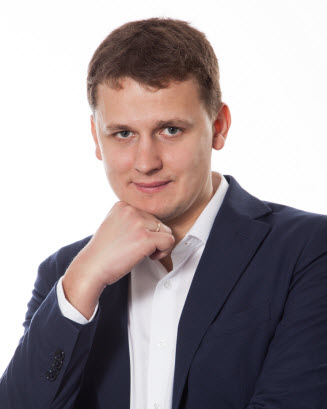 Deoshop.ru
Kupitalon.ru
Imsider.ru

Автор книги Планета Продаж
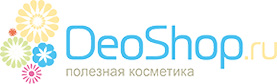 Предыстория
пробовали открыть интернет-магазин
открыли LP (2008 г.)
открыли Deoshop.ru (2009 г.)
опять пробовали открыть «большой» ИМ 
открыли ИМ на узкую тему без вложений
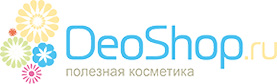 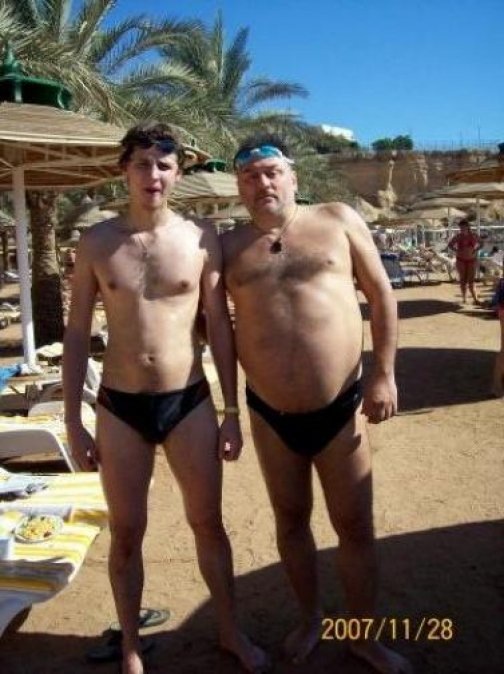 Фото дня
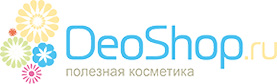 Что потом
первая попытка
вторая
профит
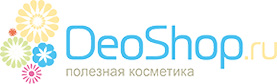 Что есть профит?
хххххх чистой прибыли?
крутая тачка?
уважение окружающих?
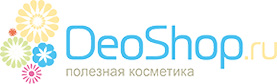 Что есть профит?
Дело своей жизни
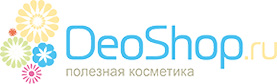 ТЗ Деошопа
долго
дорого
о***нно*

*офигенно
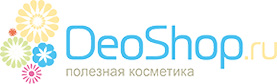 Ниша
Lifestile 
Специалист
Просто товар

Обычно, хочется радоваться жизни и получать за это деньги, но на старте как правило начинаешь со второго.
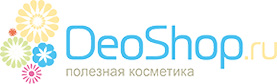 Тестирование
http://direct.yandex.ru/

http://wordstat.yandex.ru/

https://direct.yandex.ru/registered/main.pl?cmd=ForecastByWords
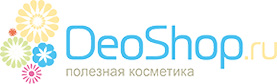 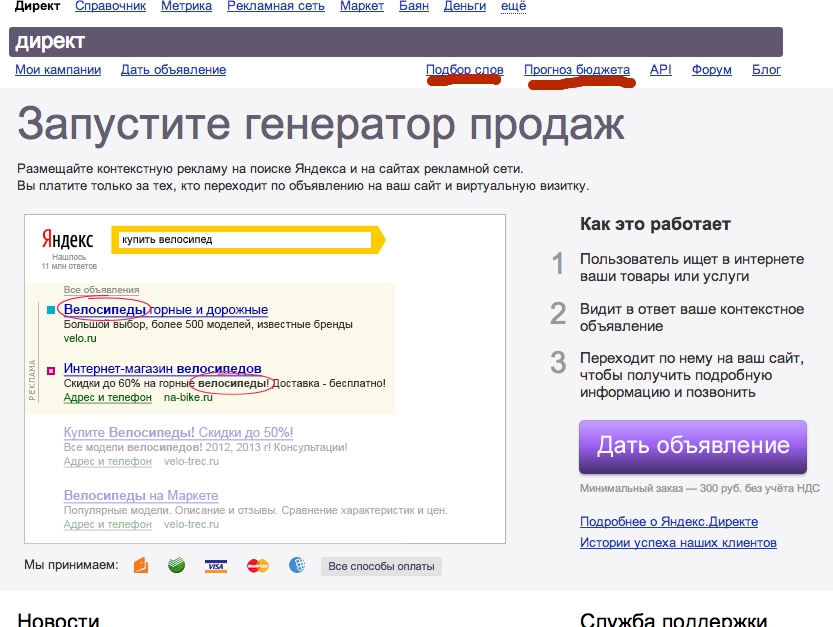 Тестирование
100-200 кликов

минимально возможные ставки для обеспечения быстрого трафика
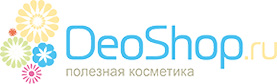 Трафик
По нашему опыту и опросам моих коллег, на старте работает Контекст + в некоторых нишах Маркет

остальное – арбитраж

SEO долго и не во всех нишах
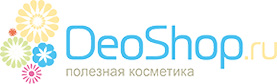 Как мы сейчас открываем ИМ
Зашел на конструктор
 Выбрал шаблон, сделал лого, домен
 Дал тз контент менеджеру
 Подключил директ

итог: forgate.ru – неделя по времени и около 7000 р. затраты
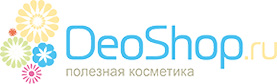 Движок
LP или интернет-магазин?

наш опыт

Тест на LP
Ассортимент в интернет-магазине
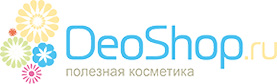 LP и ИМ
плюсы минусы для старта
концентрация на одном товаре/группе
ничего лишнего
один, но качественно
быстро
недорого
высокая конверсия
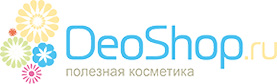 LP
плюсы минусы для старта
бренд
ассортимент
нужно «добивать» воронку
LP не нравятся некоторым экспертам )
доверие
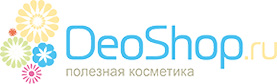 Формула 97
загружаем каталог и ждем чуда
нет УТП, нет преимуществ
нет диалога с клиентом
красные океаны
сделаю сам
все делегирую
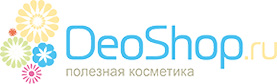 Пара трюков
восторг от предложения (мне не терпится)
наверняка вы хорошая мама
пришлите фото и получите подарок. вот фото предыдущих
вернитесь в тот день
провокация на согласие, не так ли?
здравый смысл «Большинство людей знают»
AIDA PMHS Метафора Цитата
Секреты Бабушки Агафьи и спецслужб
скрытая команда «Возможно, вам хочется»
Факты. Доказано!
Чувства «нарисуйте картину», «почувствуйте»
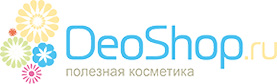 Книга
imsider.ru
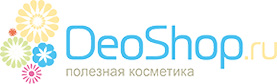